Green Marketing
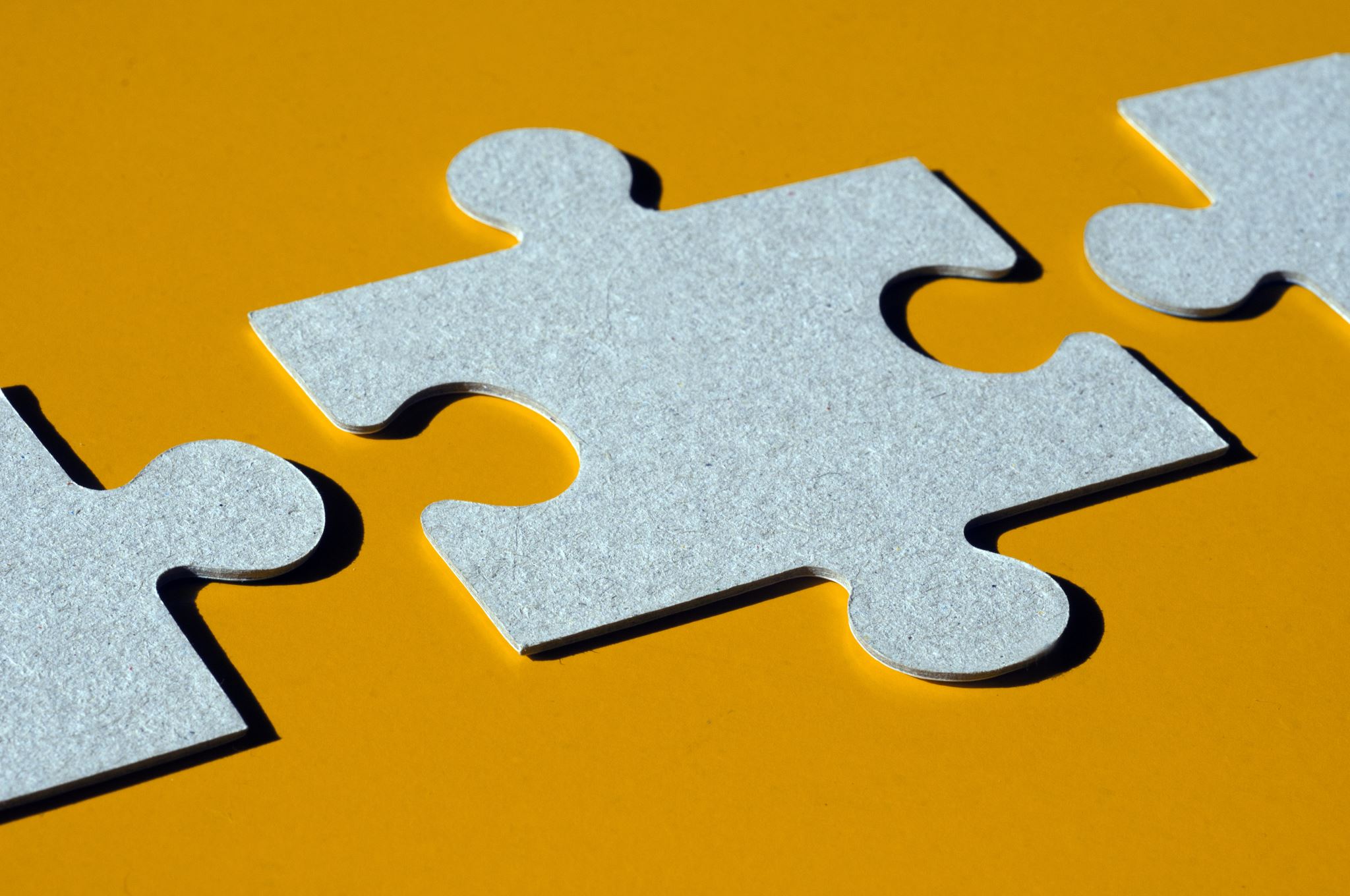 Komunikasi lingkungan pertemuan 05

Emma R.  Aliudin
Green Marketing
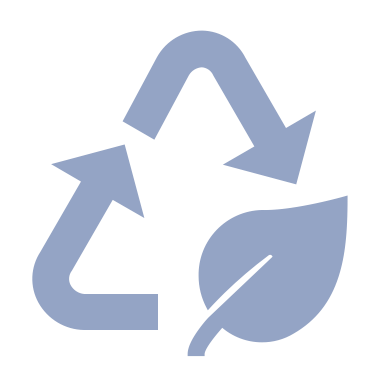 Refers to the process of selling products and/or services based on their environmental benefits. Such a product or service may be environmentally friendly in itself or produced in an environmentally friendly way
products
Diproduksi dengan cara berkelanjutan
Tidak memiliki kandungan beracun atau subtansi material yang merusak ozon
Produk bisa didaur ulang atau menggunakan material daur ulang
Tidak menggunakan kemasan berlebihan
Dirancang untuk bisa diperbaiki, tidak langsung buang
Istilah-Istilah
Green marketing
FACTS!
Nielsen Global Survey 2014 on Corporate Social Responsibility:
55% konsumen mau bayar lebih untuk produk dan layanan dari perusahaan yang punya komitmen terhadap positive social and environmental impact’
52% responden paling tidak membeli sekali pada perusahaan yang dipandang memiliki tanggung jawab sosial. 
52% konsumen memeriksa kemasan untuk memastikan apakah produk memiliki ‘sustainable impact’
Green bukan sekadar gimmick marketing
Green marketing bisa menjadi bumerang bagi perusahaan yang tidak secara sungguh-sungguh menjalankannya. 
Dalam dunia marketing dikenal istilah green washing. 
Contoh kasus:  pada tahun 2012 studi yang dilakukan CBC Marketplace menemukan bahwa sabun bermerek Dawn Antibacterial menampilkan kemasan yang menyebutkan ‘Dawn helps save wildlife’. Ternyata dalam sabunnya terdapat kandungan triclosan yang secara resmi dinyatakan berbahaya bagi aquatic life.
Contoh green marketing
Organics
Natural ingredients label. 
hybrid, clean diesel
Keys to Green Marketing Campaigns
EARTH DAY 2019: Companies accused of Greenwashing
https://www.truthinadvertising.org/six-companies-accused-greenwashing/
Definition of MPR
11
What does Marketing PR (MPR)
12
Basic Rules of MPR
B.C. Lo
13
REFERENSI
Marketing PR: A Marketer’s Approach to Public Relations & Social Media by Gaetan T. Giannini, Jr.

The Marketer’s Guide to Public Relations by Thomas Harris
14